State Partnership TaxContext & Issue Outline
Summarizing the Staff Memo Submitted to the Standing Subcommittee
January 21, 2021
Consideration and RecommendationFor Reporting Out to the Uniformity Committee Meeting in April
Should the Uniformity Committee take up a project? 
What should the scope of the project be – what issues to cover?
What should the approach to the project be – what process makes sense?
Staff analysis
Work group – for drafting or specific recommendations
Other
What should the deliverable(s) be?
Information/educational sessions of states
Survey of existing rules
Research paper analyzing the effects of different types of rules
White paper summarizing pros and cons of different rules or recommending a best practice
General recommendations without a model statute or regulation
Model statutes or regulations
To Date
Needed at this Point – General Input
Go bigger, or smaller?
Are there issues that should take priority?
Would additional information (beyond the survey of the states) that would be helpful?
Identifying people who may be “volunteered” for any project.
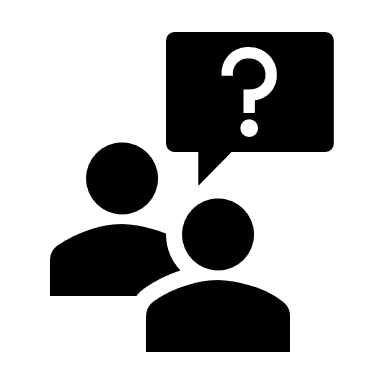 Next Steps
Using the issue list – staff will now complete a general survey of state rules and provide further information at the February meeting.
Standing subcommittee to then decide is this a worthwhile project and how exactly they would advise the uniformity committee to go about it.
Staff Report
A Working Document – and an Iterative Process
Important Context:
Aggregate Versus Entity Theory 
Economic Substance 
Partnerships Distinguished from Other Persons 
Authority of State Law
Partnerships - Forms and structures
Types of Partners and Rights and Duties
Federal Tax Conformity  
Pass-Through Taxation Generally
Other Conformity

TERMINOLOGY IS CRITICAL
State Law Partnership Forms & Structures and Types of Partners
Governed by state law – including ULC model acts
Defines nature of partnership and partners relationships, rights, duties, etc.
Differences in partners – general, limited, majority, minority, control, passive, active, direct, indirect, etc.
Structures – size and flexibility
Lack of transparency
Potential for abuse
Federal Partnership Tax Concepts
Tax definition of a partnership
Partnership requirements for record-keeping, accounting, & tax reporting – essential to making the pass-through system work.
Basics of the pass-through system
Character, value, timing, etc. – all determined under substantive tax rules applied at the partnership level.
Partner attributes affect eventual determination of tax due.
Effect of having tiered partners on the pass-through system
Differences in partners for tax purposes
Partnership-related tax items and differences that matter
Issue Outline GenerallyIssues Related to Taxing Partnership Income/Items
1.  Nexus/jurisdiction – generally.
A.  Jurisdiction over a partnership through a direct resident partner.
B.  Jurisdiction over a tiered partner through an indirect resident partner.
C.  Nexus over a direct nonresident/nondomiciliary partner of a partnership deriving income in the state.
D.  Nexus over an indirect partner nonresident/nondomiciliary partner of a partnership deriving income in the state.
2.  Business/Nonbusiness (Operational/Investment) Income
A.  Pass-Through Income – Direct Partners
B.  Pass-Through Income – Indirect Partners
Issue Outline GenerallyIssues Related to Taxing Partnership Income/Items
3.  Formulary Apportionment and Other Sourcing
A.  What is the proper approach to apportioning partnership income, generally?
B.  Does it matter whether the taxpayer-partner which is going to pay tax on the apportioned partnership income is a C corporation or a nonresident individual.
C.  How should nonbusiness income be allocated?
4.  Combination of Unitary Operations
A.  When, if ever, is it proper to determine state-sourced income or items of a group of related pass-through entities by combining all or a portion of their operations or factors?
Issue Outline GenerallyIssues Related to Taxing Partnership Income/Items
5.  State Adjustments
A.  Should adjustments required to be made to federal tax items under state law be reported by the partnership which recognized the item, or the taxpayer-partner, or both?
B.  If state adjustments require the separate tracking of partnership-level tax attributes, particularly basis in partnership assets, can partners rely on in-formation available to determine that adjusted basis.
C.  If state adjustments require the separate tracking of partner-level tax at-tributes (e.g. outside basis, partners’ capital accounts, etc.) for state tax purposes, how does this affect partners who may have sourced income to the state as residents or non-residents over the relevant period.
Issue Outline GenerallyIssues Related to Taxing Sales of Partnership Interests
6.  Sourcing of Gain/Loss on Partnership Interest
A.  Does it matter if the gain/loss is “business” or “operational” income in the hands of the partner?
B.  Does it matter whether the partner is a nonresident individual or corporation?
C.  Does it matter whether the partner sold a direct partnership interest or was allocated a share of the gain/loss through a tiered partners?
D.  Does it matter the partner is a majority/minority, general/limited, or active/passive partner?
Issue Outline GenerallyAdministration and Other
7.  Credits for Tax Paid
A.  How should the credit be determined?
B.  Should credits be given for foreign taxes paid, and if so, to what extent?
8.  Information Reporting
A.  What types of state-level information reports are necessary to ensure compliance with rules?
B.  How are partnerships audited and should states consider a centralized audit regime, similar to the federal regime recently adopted?
9.  Other
Given the complexity of partnership taxation, should some sort of entity level tax in lieu of pass-through tax on the partners be applied?